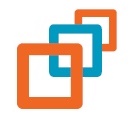 Duurzame waarden:
Stellingen 
 “Alleen met stevige ondersteuning van de overheid zijn de klimaatdoelen tijdig te behalen” (het bedrijfsleven kan het niet alleen)”.
De volgende richtingen worden daarbij verkend: 
Doen bedrijven genoeg, waar lopen ze tegenaan?
Zijn de klimaatdoelen realistisch?
Hoeveel zou de overheid moeten stimuleren?
Wat moet de overheid aan de markt overlaten?
Welke initiatieven zouden er gestart (of doorgezet) moeten worden?
1